Launch of 10 m2 MOCNESS 
R/V Ron Brown - April 2006
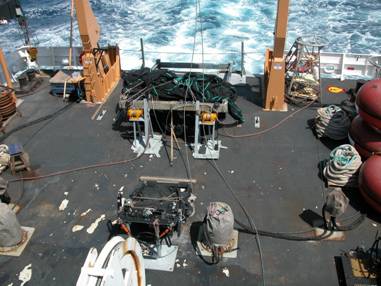 Launch of 1 m2 MOCNESS 
R/V Ron Brown - April 2006
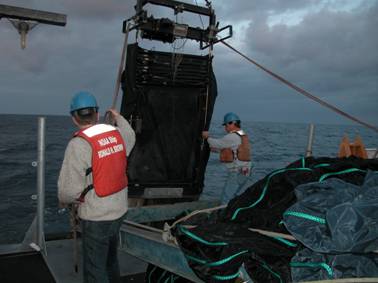